Presentación Plan de Trabajo y Calendario de actividades
Asistencia y protección humanitaria.
Inclusión de migrantes, atención a migrantes y retornados.
Impulso de una migración segura, ordenada y regular.
Prevención de migración irregular, incluyendo el combate al tráfico ilícito y trata de personas.
Empoderamiento de las diásporas.
Temas y líneas de 
acción prioritarias
Ejes transversales
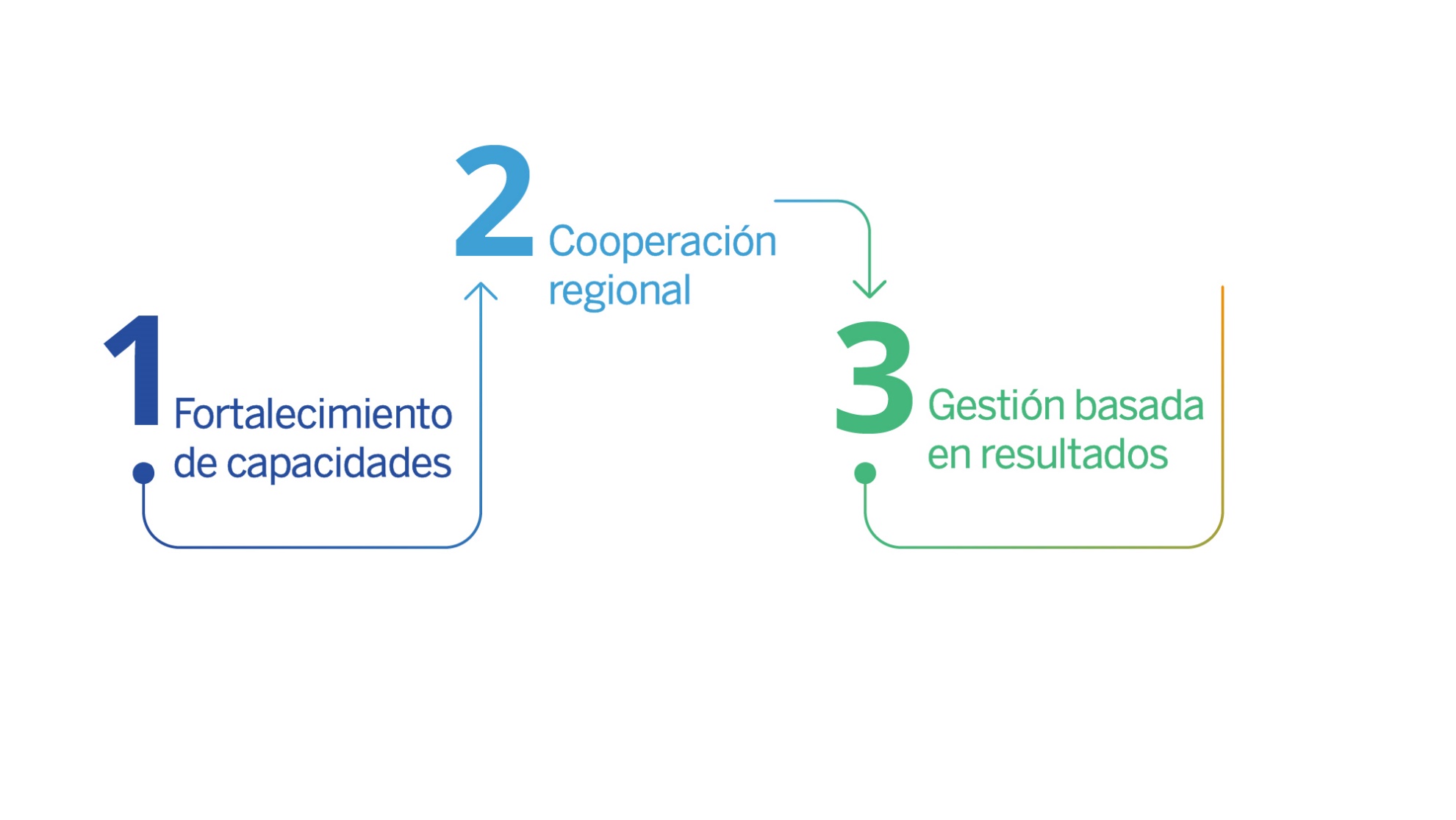 Ejes transversales y enfoques de trabajo
Enfoques
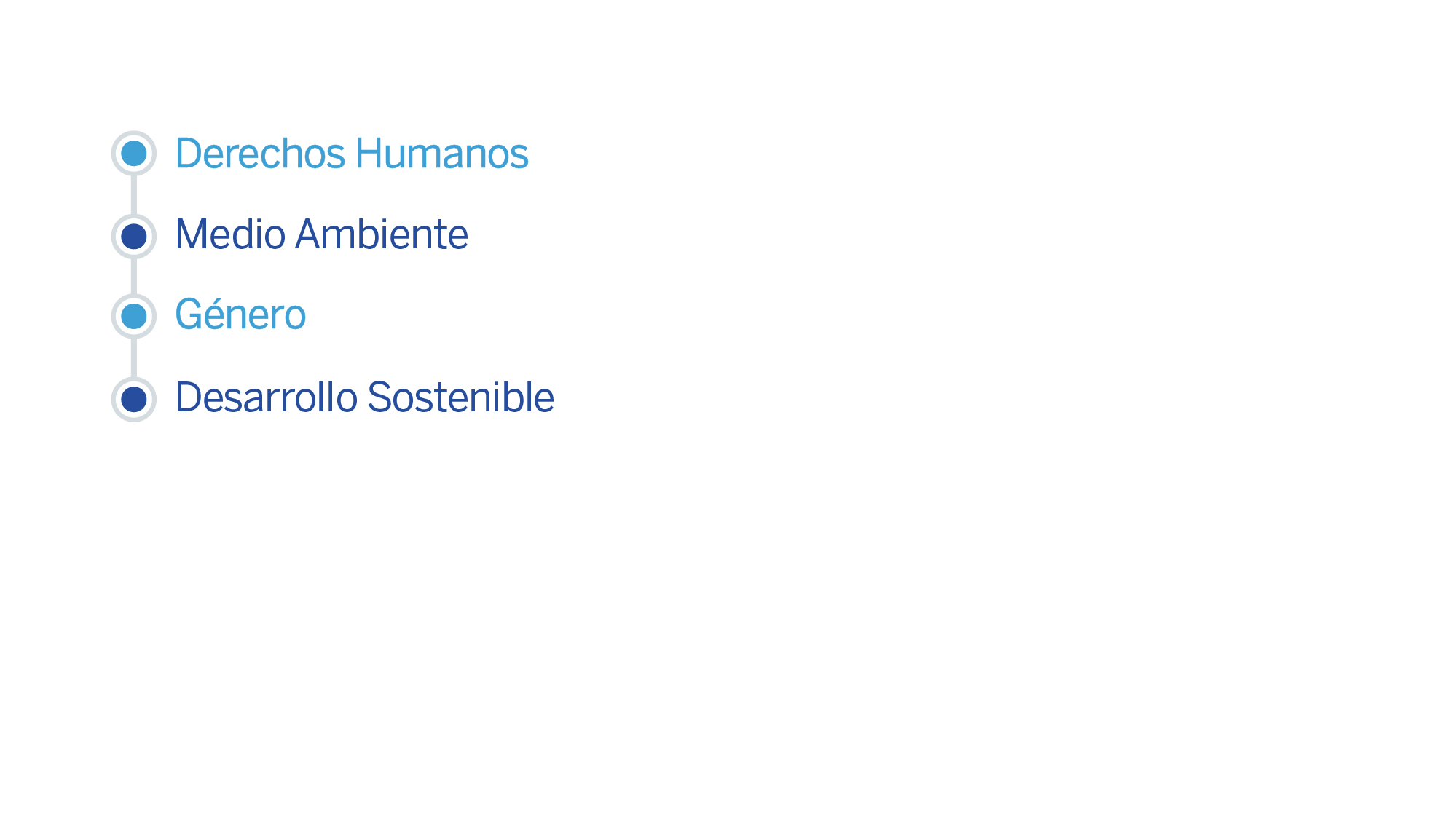 PRESENTACIÓN EQUIPO DE COORDINACIÓN GENERAL Y COORDINACIÓN DE LOS GRUPOS DE TRABAJO
PRESENTACIÓN DEL CALENDARIO 2022
GRUPO DE TRABAJO MIGRACIÓN LABORAL
GRUPO DE TRABAJO MIGRACIÓN IRREGULAR Y MASIVA
GRUPO DE TRABAJO PROTECCIÓN
GRUPO DE TRABAJO GESTIÓN FRONTERIZA